Урок в 6 классе на тему
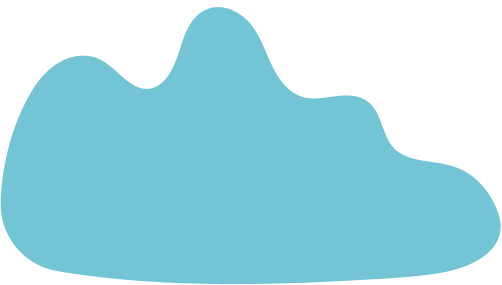 «Правописание 
приставок пре- и при-»
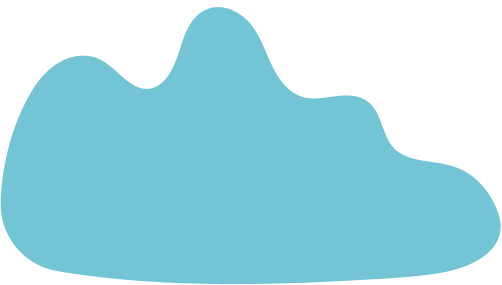 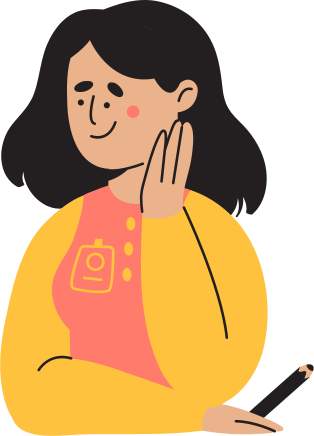 Учитель гимназии №60 г. Луганск 
Брюховецкая Светлана Александровна
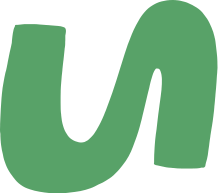 Орфоэпическая разминка!
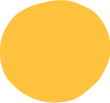 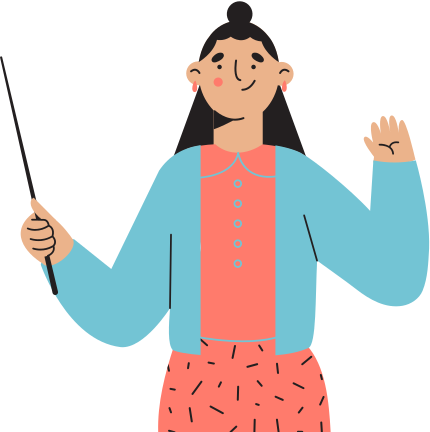 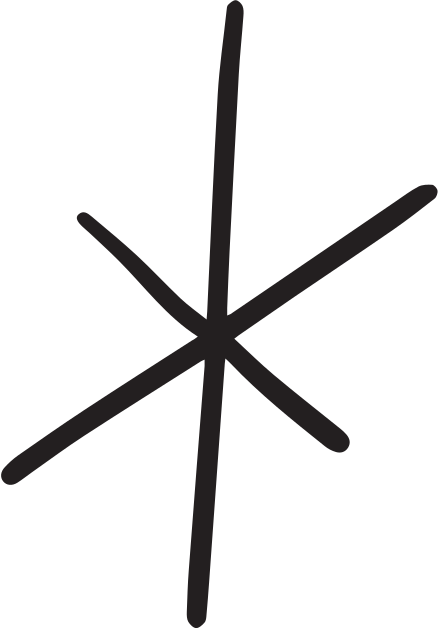 КрасИвейший, красИвее, бАнты,
звонИт, налитА, мозаИчный,
откУпорить, свЁкла, слИвовый,
добелА, опломбировАтЬ,
облегчИть, донЕльзя, каталОГ,
вероисповЕдание, крАны.
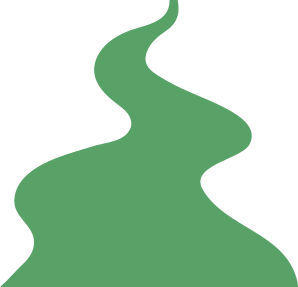 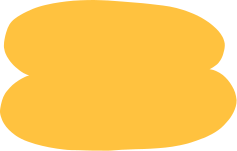 БУДЬ ГРАМОТНЫМ!
Поддаваться
Репертуар
Изображение
Соломенный
Телефон
Акварель
Великолепие
Карикатура
Интересный
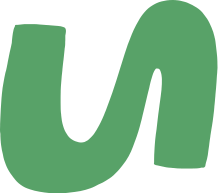 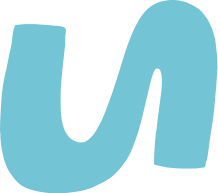 ЧТО МОЖЕТ ОЗНАЧАТЬ ПРИ - ?
Слова, обозначающие приближение, пишутся с приставкой при-
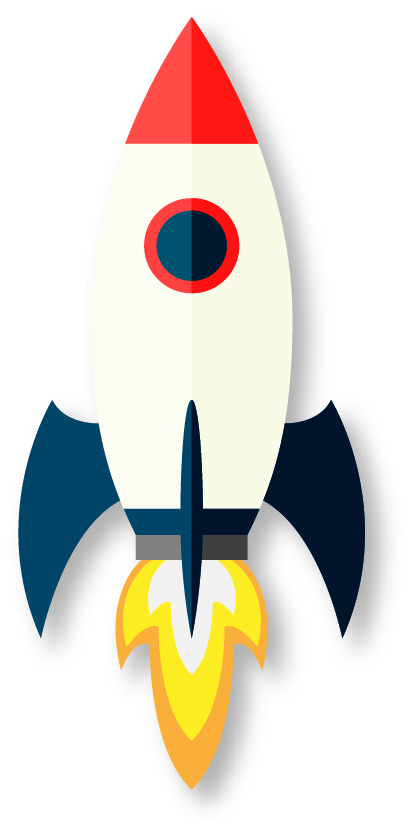 Прибыл ли поезд, приплыл пароход,
Космонавт прилетел из Вселенной-
В словах придет, прилетит, приплывет

Пишется при-, несомненно.
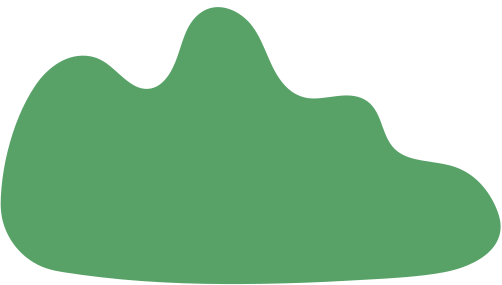 В СЛОВАХ, ОБОЗНАЧАЮЩИХ ПРИСОЕДИНЕНИЕ, ВСЕГДА ПИШЕТСЯ ПРИСТАВКА ПРИ-.
Винт привинтил, прикрутил колесо,
Приклеил, пришил умело-
Пишем мы при-, говоря обо всем,
Что добрые руки приделали.
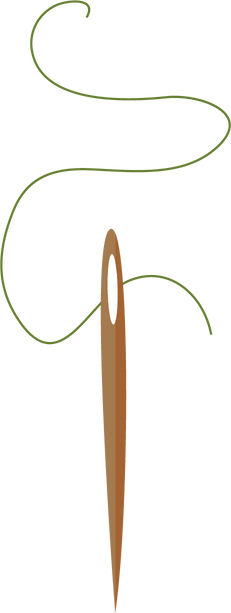 При- обозначает нахождение
          около чего-то.
На пригорке придорожном,
В пригороде приморском…
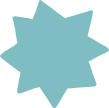 При- = неполнота действия
Окно приоткрыл – не совсем открыл.
Пригорело – не значит горит.
Помни, что сделано, но не совсем,
Пишут с приставкой при-.
Что может означать пре-?
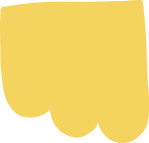 Пре- = "очень"
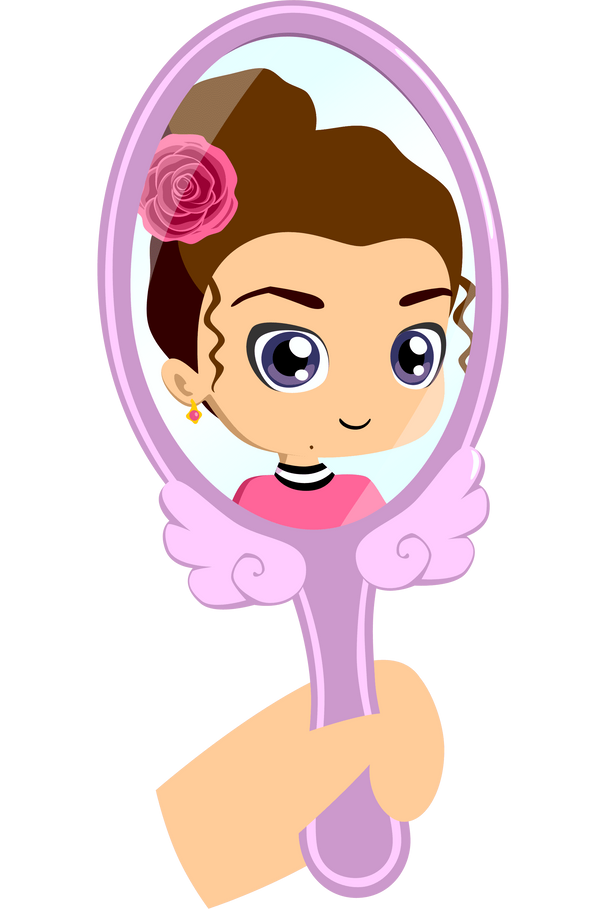 Предлинный достанет до крыши рукой,
Прежадный не даст вам конфету.

Кто очень такой или очень сякой – 
Пре- мы напишем при этом.
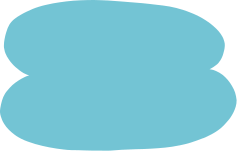 ПРЕ- = ПЕРЕ-
Дожди непрерывные льют в октябре,
Но грамотным дождь – не преграда.
Где очень похожи пере- и пре-,
Там только пре- ставить надо…
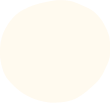 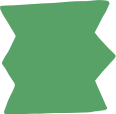 ПРЕ-
Запомни!!!
1
= «очень»
2
= пере-
предобрый
(очень добрый)
преградить
(перегородить)
прекратить 
превратить
прежадный
(очень жадный)
презрение
преследовать и др.
непрестанный
(не перестает)
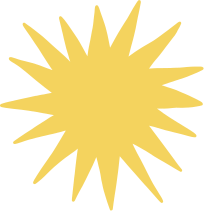 Будьте здоровы!
Встаньте, привстаньте на цыпочках, приподнимите руки, прихлопните в ладоши, притопнитеногами, прищелкнитепальцами, прищурьтесь, улыбнитесь друг другу, садитесь.
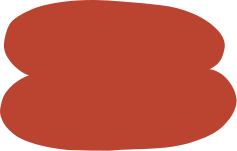 Весь день шел Иванушка, и пр..вела его тропинка к пр..высокой стене
Пр..сел он на пр..дорожный камень и пр..задумался. Как 
пр..граду пр..одолеть? И пр..звал он тогда верного друга: «Эй, конек мой Горбунок! Пр..бегай ко мне, дружок!»

Один хлопок - при-      два –пре-.
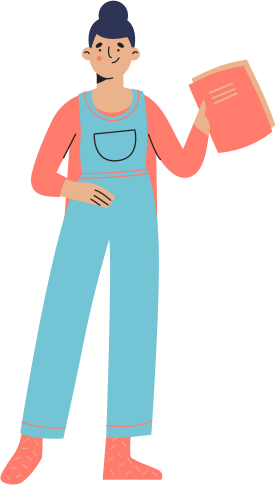 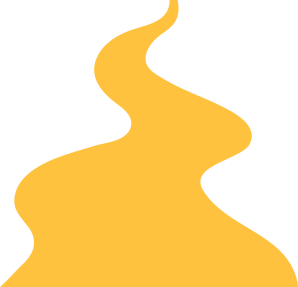 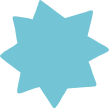 Домашнее задание:
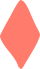 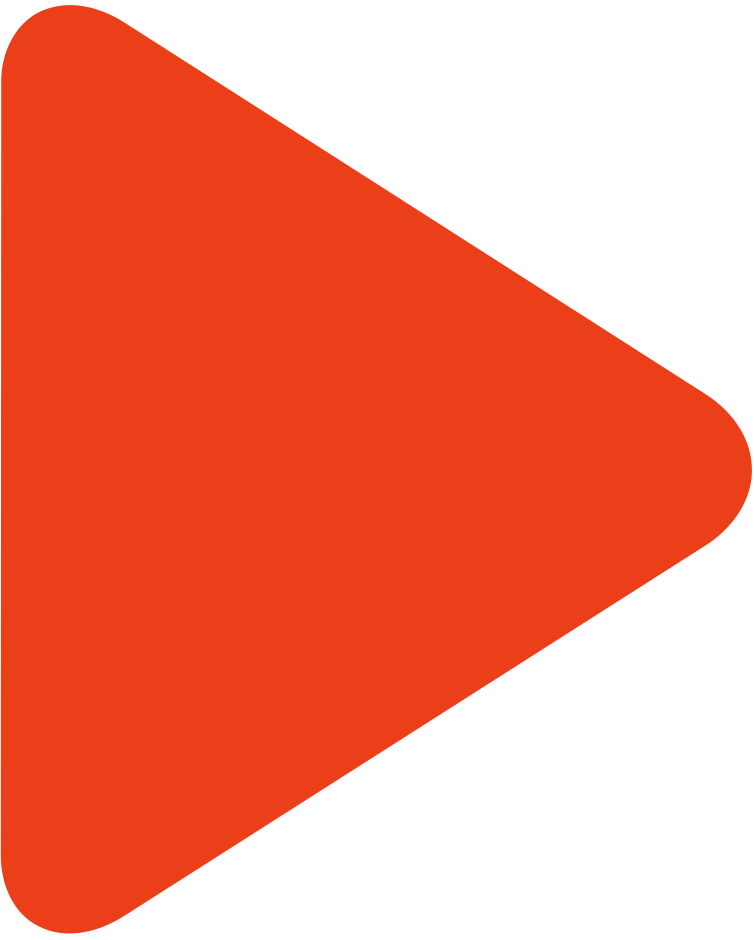 Параграф 40, повторить правило.

Выпишите 5 предложений со словами, где встречаются приставки пре- и при- из стихотворений А.С. Пушкина («Зимнее утро», «Зимний вечер», «Зимняя дорога».)
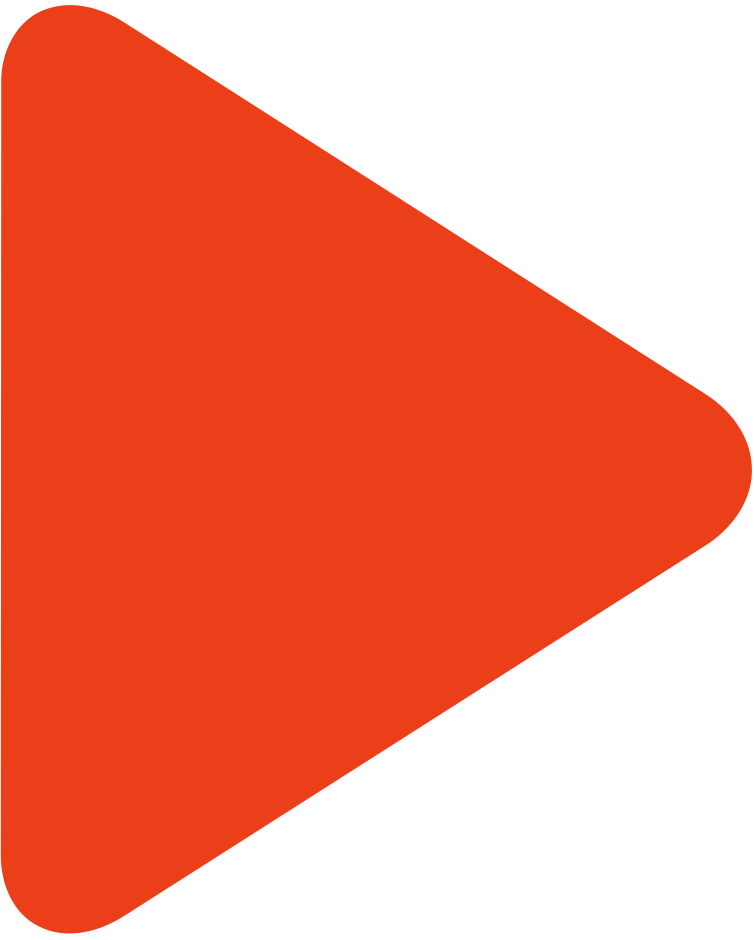 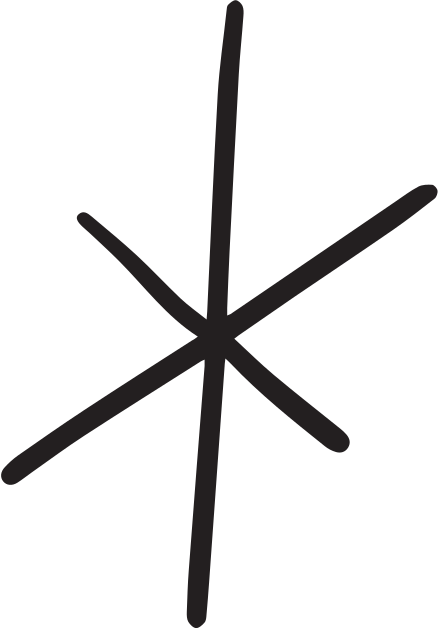 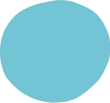 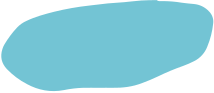 СПАСИБО ЗА УРОК!
До новых встреч!
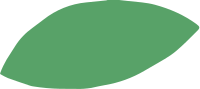 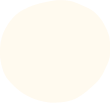